BAB III
MEMBUAT CLASS & KONSEP ENCAPSULATION
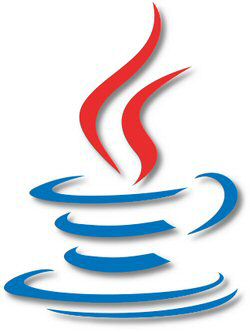 Encapsulation (Pengkapsulan)
Encapsulasi adalah teknik penyembunyian atribut dan metode, dimana keterintegrasian antara class TIDAK BOLEH semua atribut dan metode di deklarasian sebagai public. Java mengenal istilah visibility/access modifier yang akan membedakan hak pengaksesan atribut dan metode.

Teknik penyembunyian atribut dan metode inilah yang disebut dengan konsep Encapsulation (Pengkapsulan, Pembungkusan).
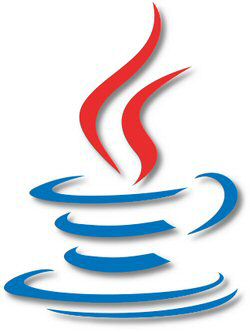 Encapsulation (Pengkapsulan)
Visibility/access modifier di dalam Java terbagi menjadi 4, yaitu :
default
public
private
protected
default merupakan default access modifier, yang tidak menggunakan keyword (tidak ditulis).
public, private, dan protected merupakan access modifier tipe akses, yang secara eksplisit harus ditulis.
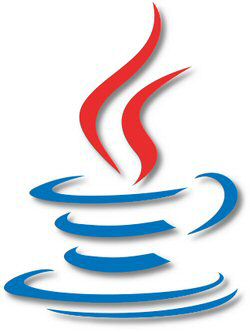 Modifier default
Modifier default berarti bisa diakses oleh semua class, tetapi harus di dalam folder/package yang sama. Cara mendeklarasikan modifier default adalah dengan tidak menuliskan apapun (kosong).

Contoh :
class Contoh : artinya class Contoh adalah modifier default.
double nilai : artinya atribut nilai adalah modifier default.
void setNama() : artinya method setNama adalah modifier default.
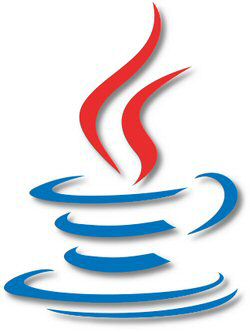 Modifier public
Modifier public berarti bisa diakses oleh semua class. Cara mendeklarasikan modifier public adalah dengan menuliskan public.

Contoh :
public class Contoh : artinya class Contoh adalah modifier public.
public double nilai : artinya atribut nilai adalah modifier public.
public void setNama() : artinya method setNama adalah modifier public.
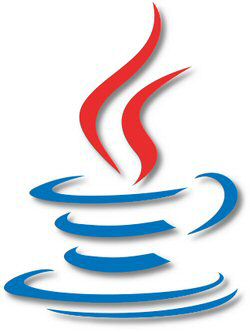 Modifier private
Modifier private berarti hanya bisa diakses oleh class tersebut. Cara mendeklarasikan modifier private adalah dengan menuliskan private.

Contoh :
private class Contoh : artinya class Contoh adalah modifier private.
private double nilai : artinya atribut nilai adalah modifier private.
private void setNama() : artinya method setNama adalah modifier private.
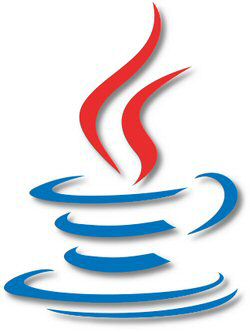 Modifier protected
Modifier protected berarti hanya bisa diakses oleh class tersebut, berikut dengan semua subclass (keturunannya). Cara mendeklarasikan modifier protected adalah dengan menuliskan protected.

Contoh :
protected class Contoh : artinya class Contoh adalah modifier protected.
protected double nilai : artinya atribut nilai adalah modifier protected.
protected void setNama() : artinya method setNama adalah modifier protected.
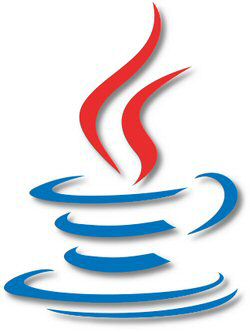 Mendefinisikan Class
Untuk mendefinisikan sebuah class, kita tuliskan :

<modifier> class <name> {
   <attributeDeclaration>*
   <constructorDeclaration>*
   <methodDeclaration>*
}

<modifier>  adalah sebuah modifier bertipe access yang dapat dikombinasikan dengan modifier bertipe lainnya.
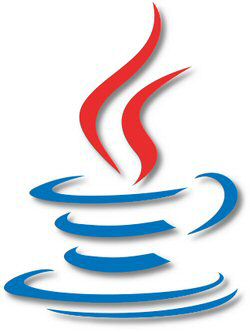 Mendeklarasikan Atribut
Atribut/Field/Properties adalah sifat atau ciri yang melekat pada objek.
Berikut ini adalah cara mendeklarasikan atribut.
<modifier> <type> <name> = <nilai_awal>;

Contoh :
private int nilai;
private double harga;
protected String nama;
protected String nim;
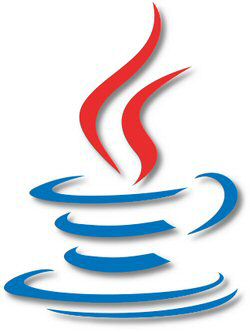 Contoh Mendeklarasikan Atribut
public class Data {
  private String nama;
  private String nim;
  private double nilaiUTS;
  private double nilaiUAS;
}

private digunakan supaya atribut hanya dapat diakses dalam class. Object lain tidak dapat mengakses variabel ini secara langsung.
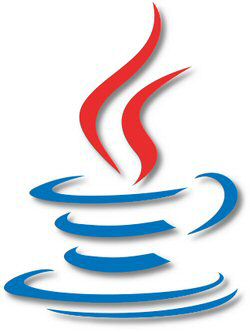 Mendeklarasikan Method
Method/Behaviour adalah kemampuan atau tingkah laku yang bisa dilakukan oleh suatu objek.
Berikut ini adalah cara mendeklarasikan method.
<modifier> <type> <name>(<argumen*>){
  <aksi/statement*>;
}

Contoh :
public int getNilai(){
  return nilai;
}
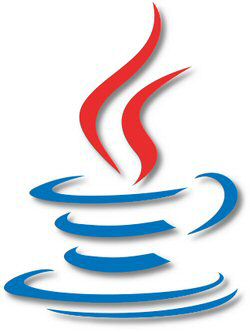 Bentuk Method
Dalam Java method terbagi menjadi 2 bentuk, yaitu :
Method Accessor (getter)
digunakan untuk membaca value dari class (instance/static) variable 	
ditulis dengan menggunakan sintaks berikut:
get<NameOfInstanceVariable> 
dapat me-return value.
Method Mutator (setter)
digunakan untuk menulis atau mengubah value dari class(instance/static) variable
Ditulis dengan menggunakan sintaks berikut:
set<NameOfInstanceVariable>
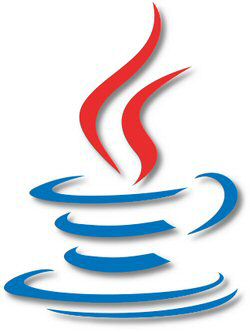 Contoh Method
public class Data {
  private String nama;
  private double nilaiUTS;
  private double nilaiUAS;
  public String getNama(){ return nama; }
  public void setNama(String nama){
    this.nama = nama;
  }
  public double getNilaiAkhir(){
    return (nilaiUTS*0.4) + (nilaiUAS*0.6);
  }
}
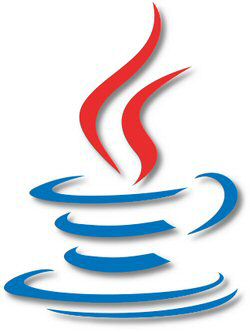 Latihan
Buatlah sebuah project di Jcreator.
File>New>Project atau Ctrl+Shift+N
Pilih Empty Project
Buatlah folder belajar anda.
Buat sebuah class dengan nama Data.java
Tuliskan sintax-nya
Buat sebuah class dengan nama ProgramUtama.java
Tuliskan sintax-nya
Klik Compile Project (F7) lalu Execute (F5)
Berikut adalah sintax-nya.
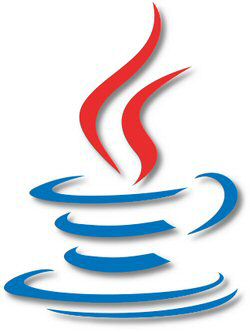 Data.java(1)
public class Data {
  private String nama;
  private String nim;
  private double nilaiUTS;
  private double nilaiUAS;

  public String getNama(){return nama;}
  public String getNIM(){return nim;}
  public double getNilaiUTS(){return nilaiUTS;}
  public double getNilaiUAS(){return nilaiUAS;}
 //bersambung
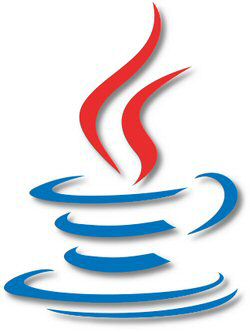 Data.java(2)
public void setNama(String nama){this.nama = nama;}
  public void setNIM(String nim){this.nim = nim;}
  public void setNilaiUTS(double nilaiUTS){
this.nilaiUTS = nilaiUTS;}
  public void setNilaiUAS(double nilaiUAS){
this.nilaiUAS = nilaiUAS;}

  public double getNilaiAkhir(){
    return (nilaiUTS*0.4) + (nilaiUAS*0.6);
  }
}
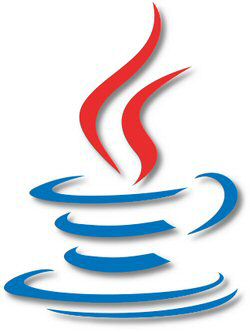 ProgramUtama.java(1)
public class ProgramUtama {
  public static void main(String[] args) {
    Data data = new Data();
    data.setNama("Kiki");
    data.setNIM("10505050");
    data.setNilaiUTS(70);
    data.setNilaiUAS(95);
    //bersambung
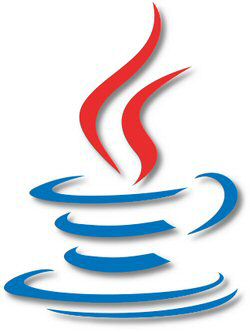 ProgramUtama.java(2)
System.out.println("Nama        : "+ data.getNama());
    System.out.println("NIM         : "+ data.getNIM());
    System.out.println("Nilai UTS   : "+ data.getNilaiUTS());
    System.out.println("Nilai UAS   : "+ data.getNilaiUAS());
    System.out.println("Nilai Akhir : “ +
data.getNilaiAkhir());
  }  
}
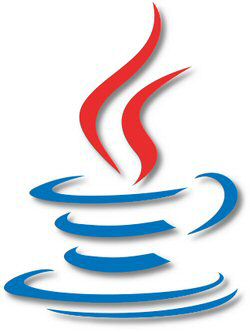